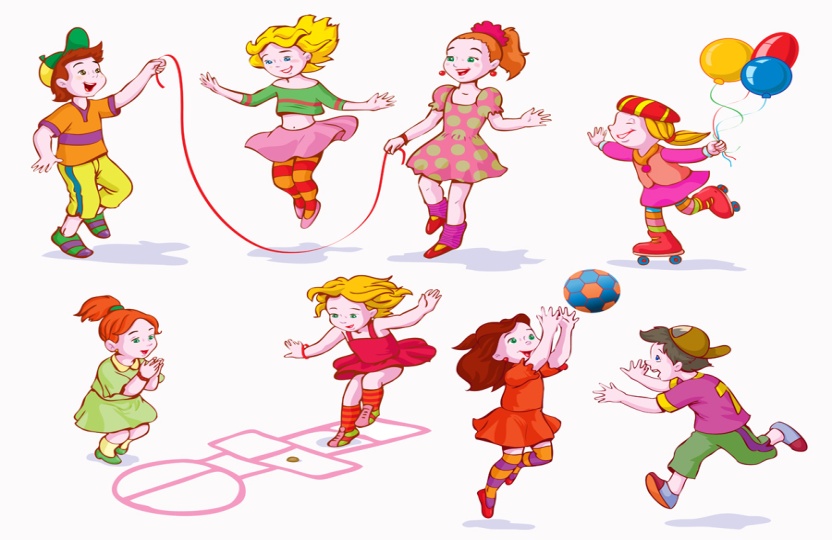 «Подвижная игра как средство физического развития дошкольников»
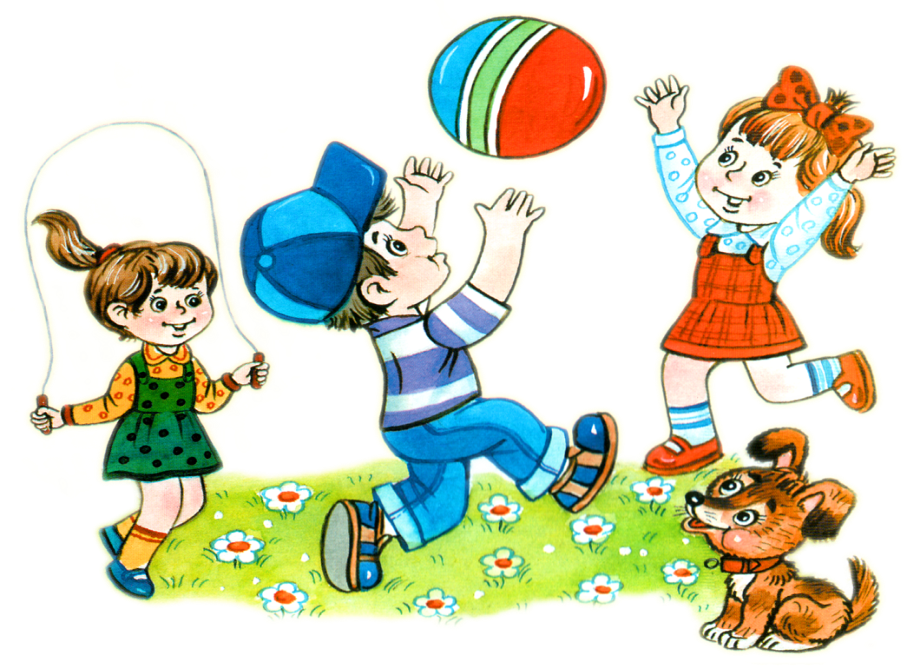 Выполнила: Чесных А.Н.2017 г.
Вид проекта: физкультурно-оздоровительный
Тип проекта: долгосрочный
 
Участники проекта: дети средней средней группы, воспитатели группы, родители воспитанников, инструктор по физической культуре.
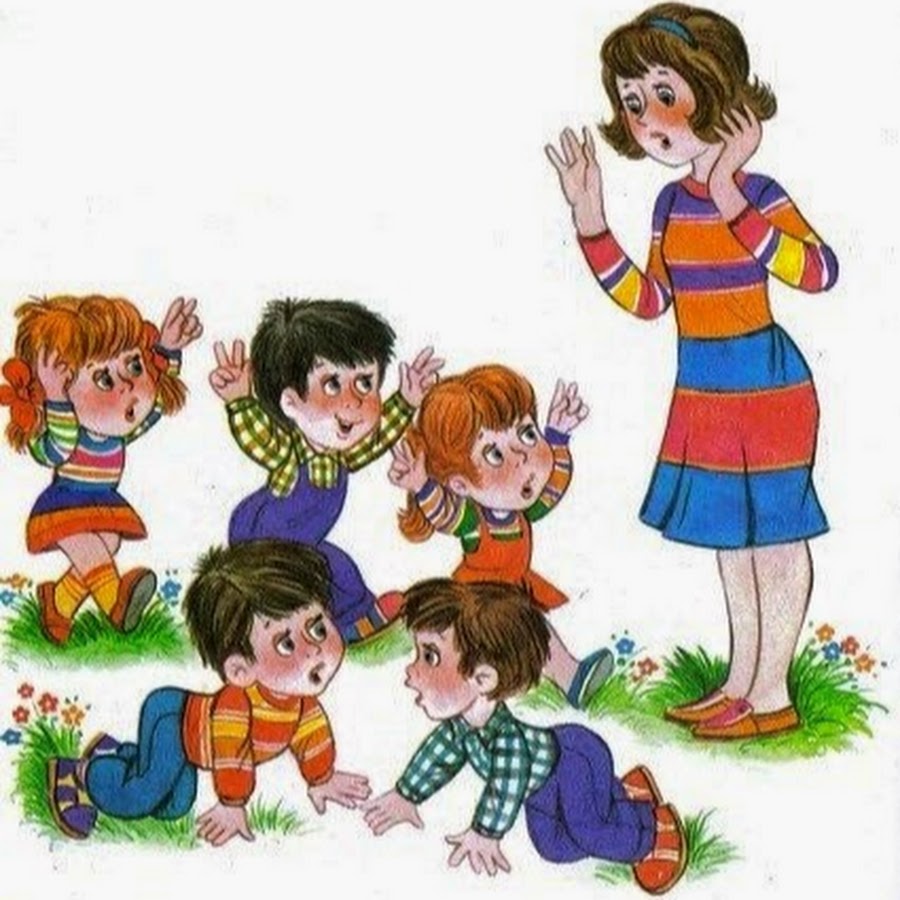 Цель: Заложить фундамент правильного физического развития личности с помощью: формирования двигательных навыков и линий поведения ребенка дошкольного возраста в обществе через подвижные игры.
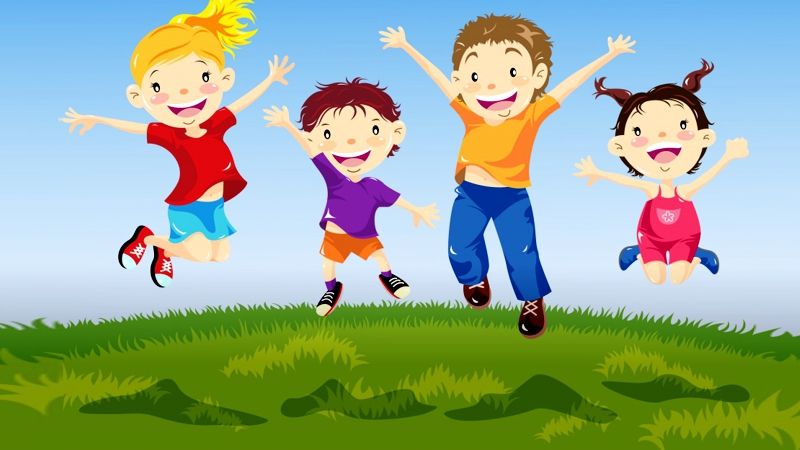 Задачи:
Формировать осознанную двигательную мотивацию.
Развивать двигательную активность, способности ребенка в беге, прыжках (в подвижных играх).
Совершенствовать физические качества ребенка с помощью подвижных игр.
Воспитывать нравственные качества личности (взаимопомощь, сознательная дисциплина и др.), чувство коллективизма, товарищества; ответственности и т.п.
Активизировать мыслительную деятельность, фантазию, воображения.
Этапы работы.
Мониторинг детей на начальном этапе.
Реализация программы по физическому развитию «Растишка»:
предварительная работа (изучение литературы по данной теме);
составление плана работы;
реализация плана.
Повторная диагностика.
Оценка эффективности работы.
Условия реализации.
Создание условий для организации подвижных игр.
Создание предметно - развивающей среды.
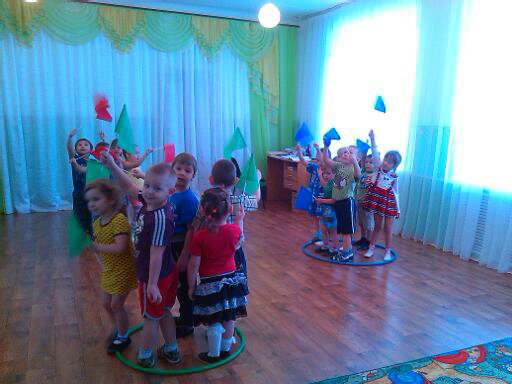 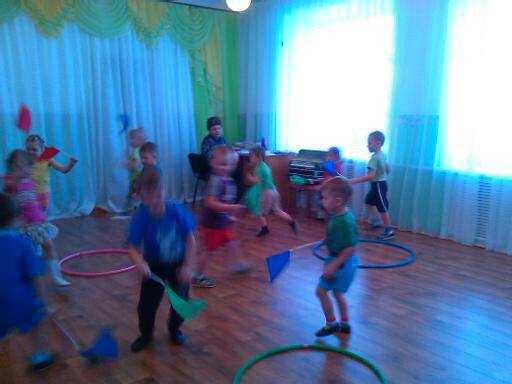 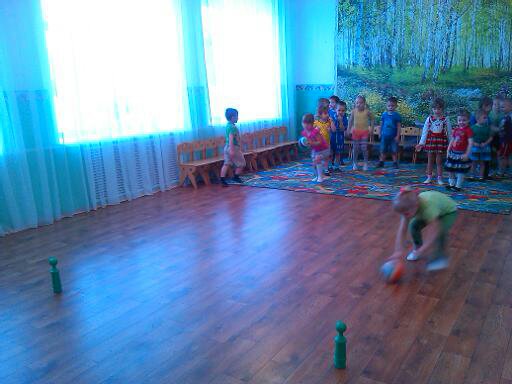 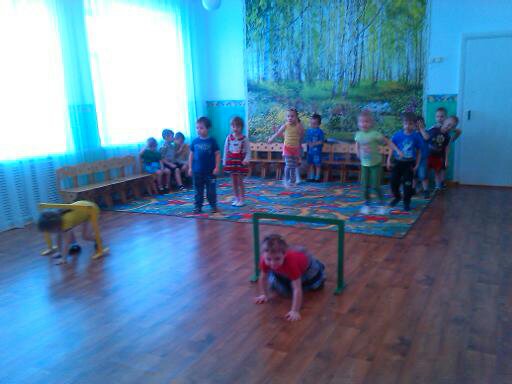 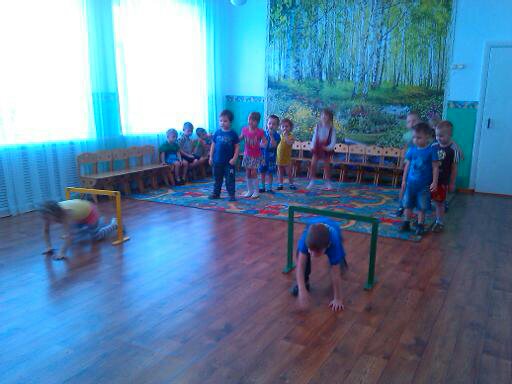 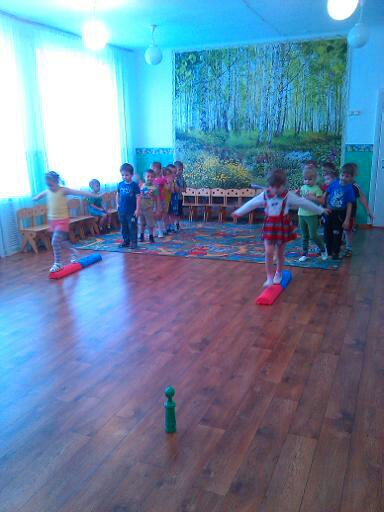 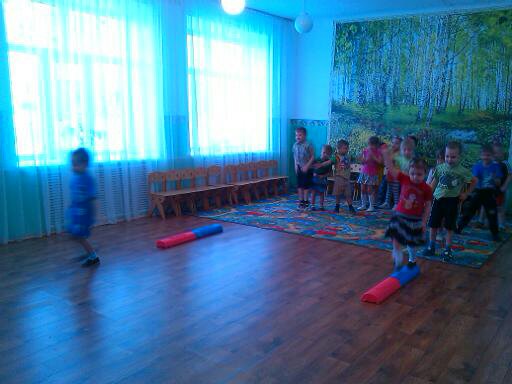 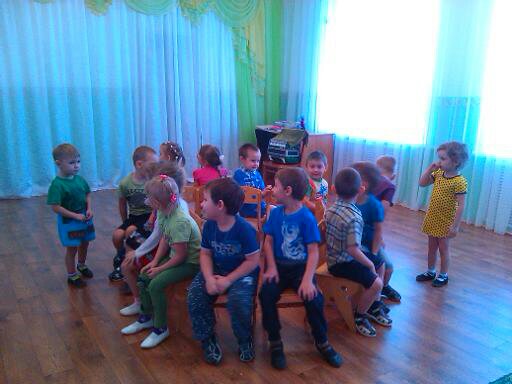 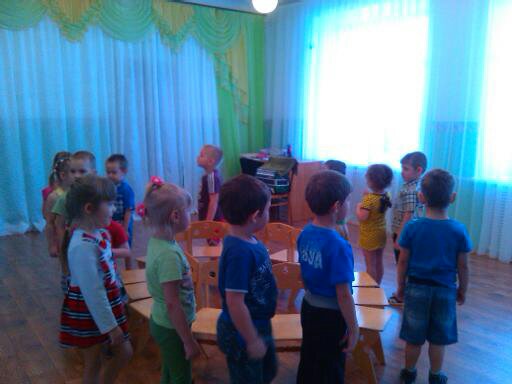 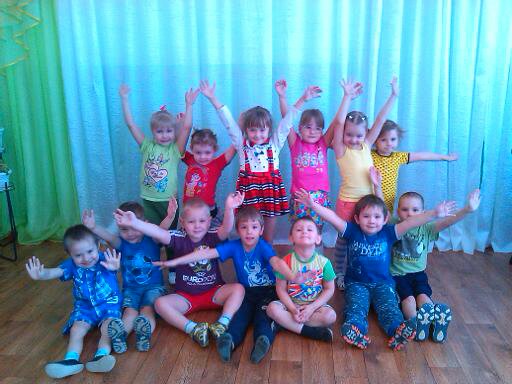 Спасибо за   внимание